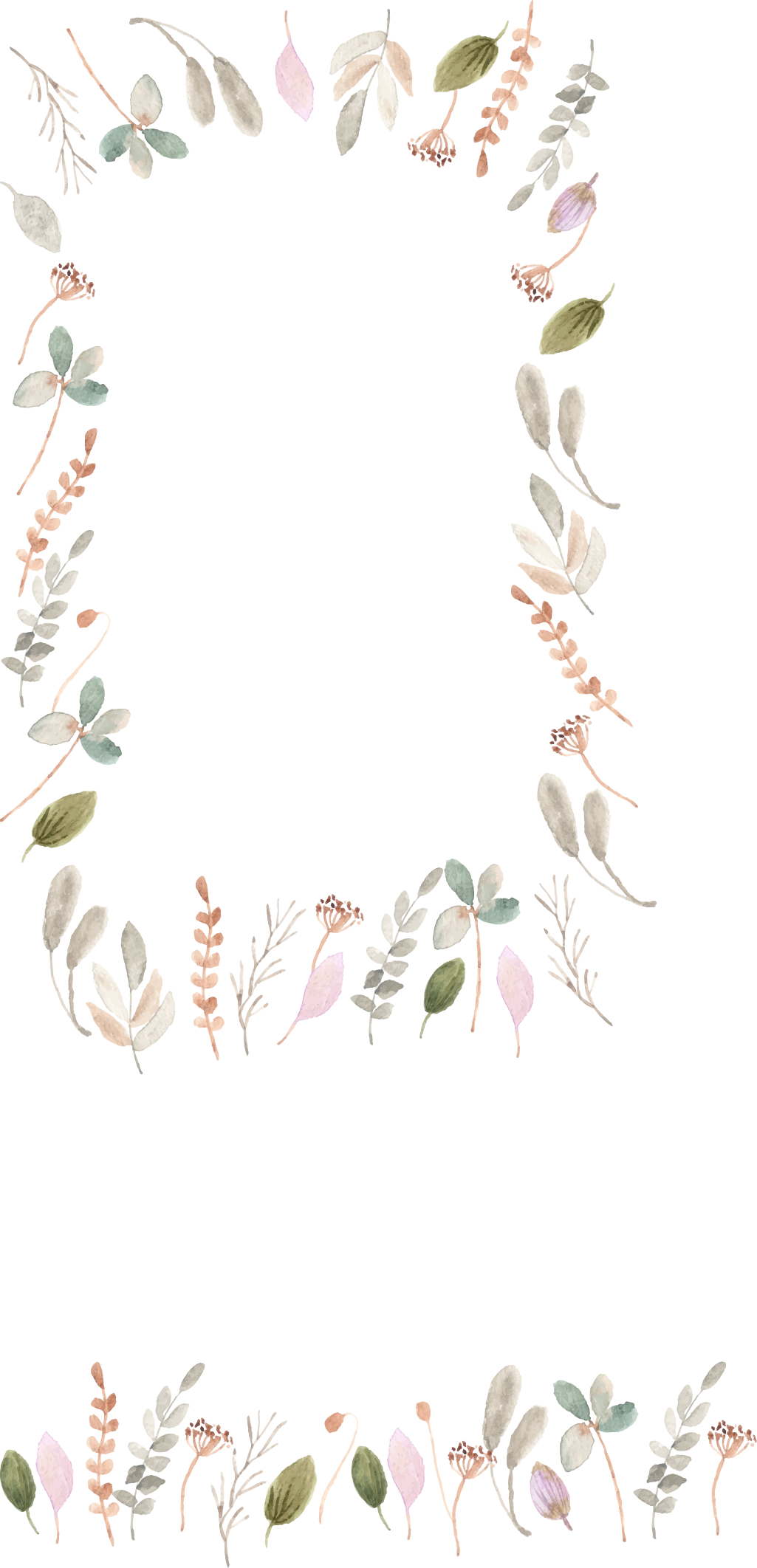 我的成长历程
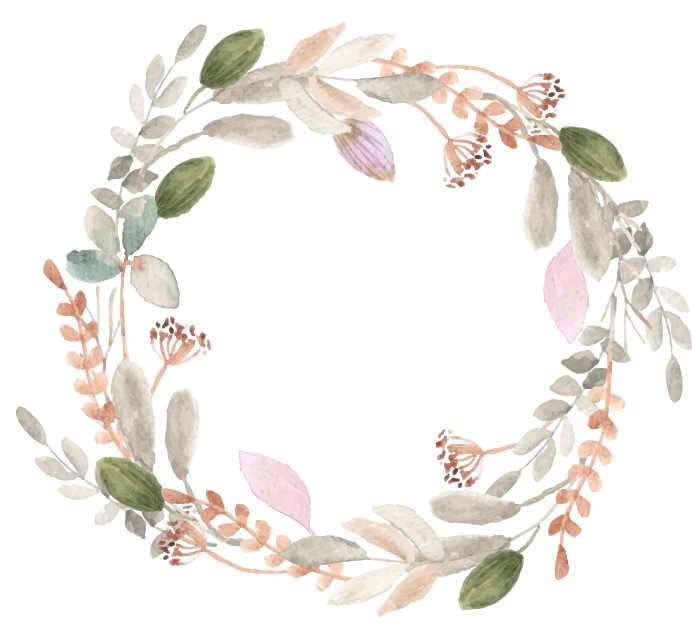 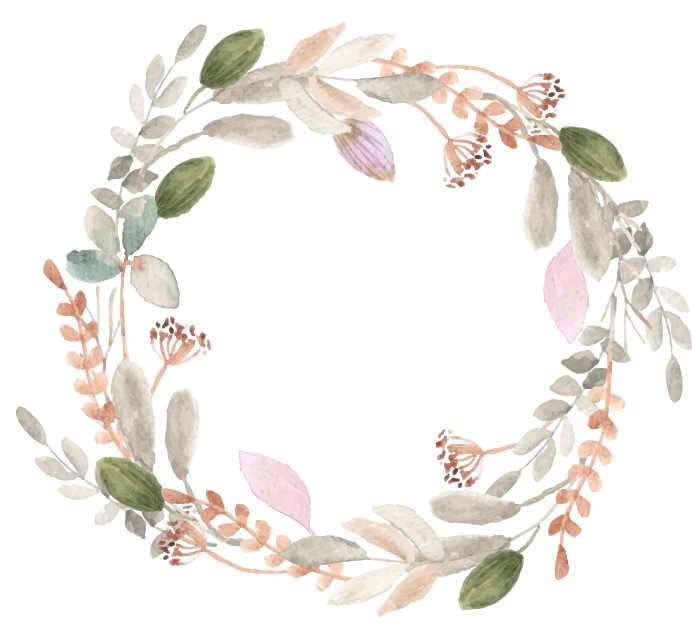 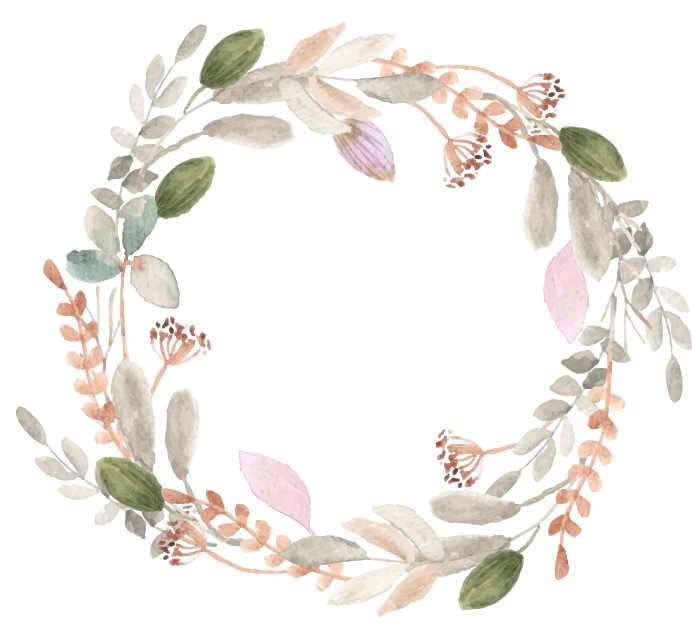 第一次试上
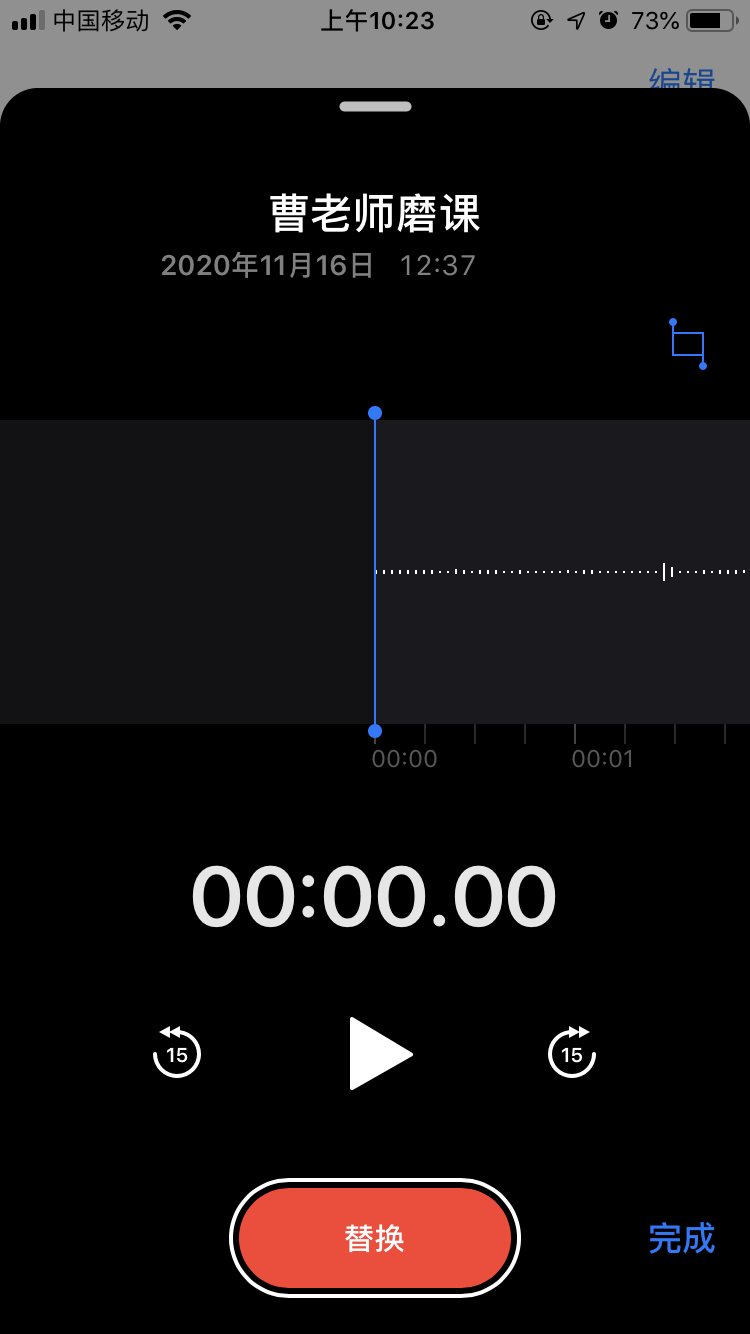 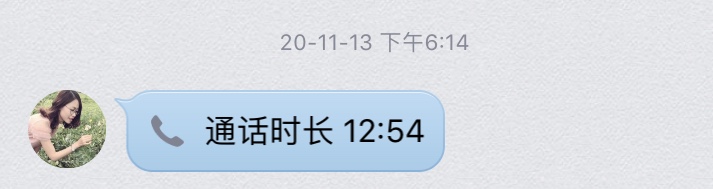 下班后电话沟通交流，修改教案
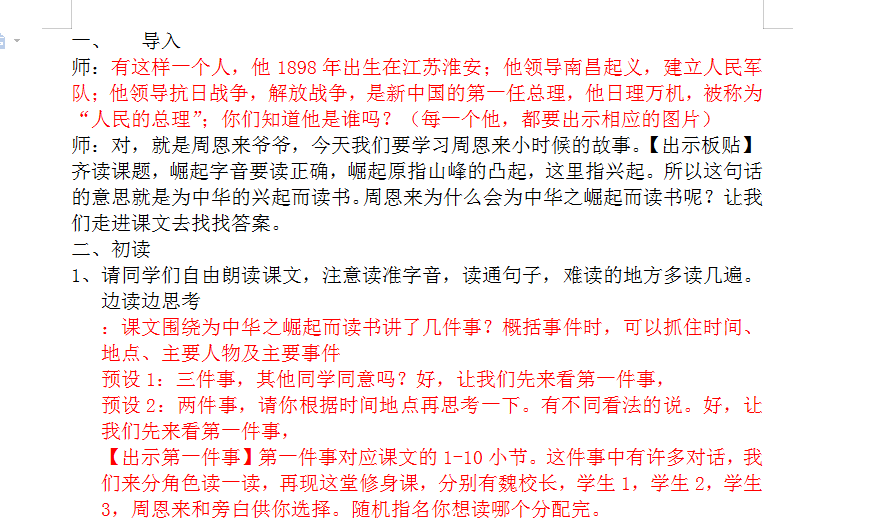 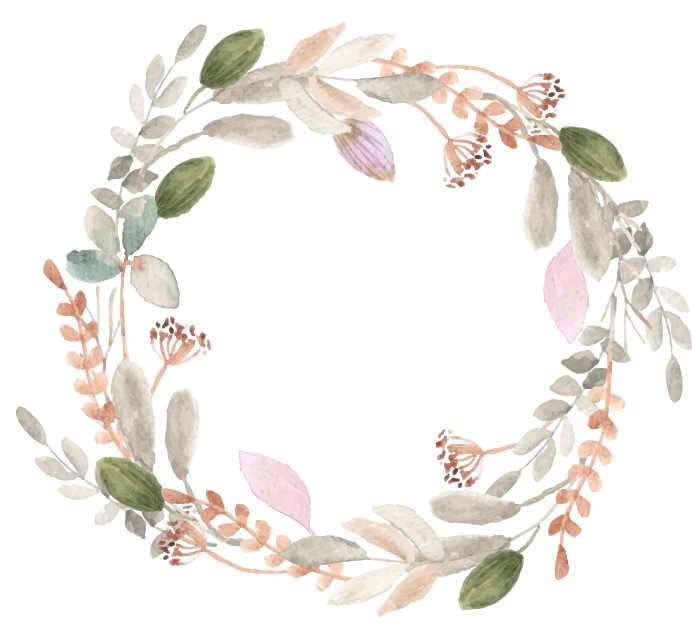 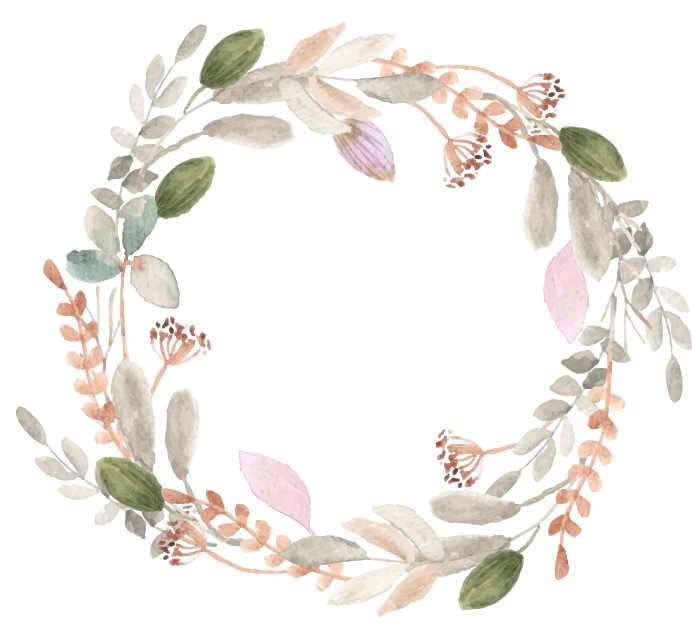 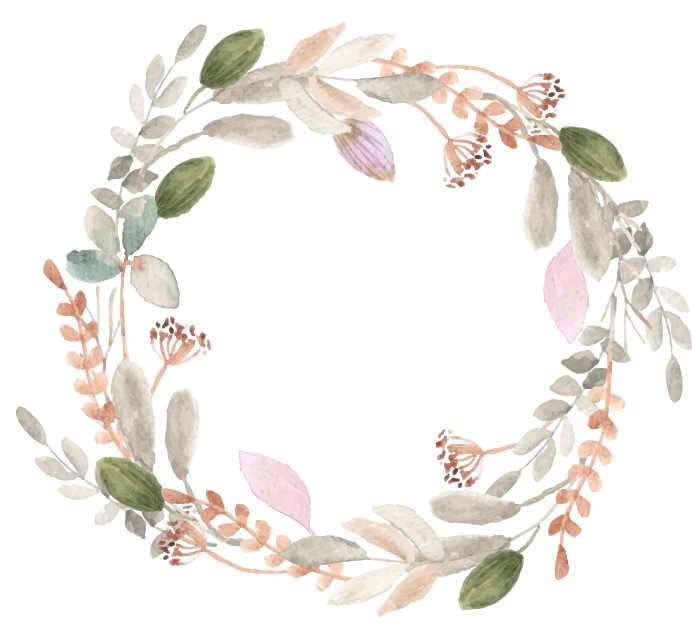 磨课
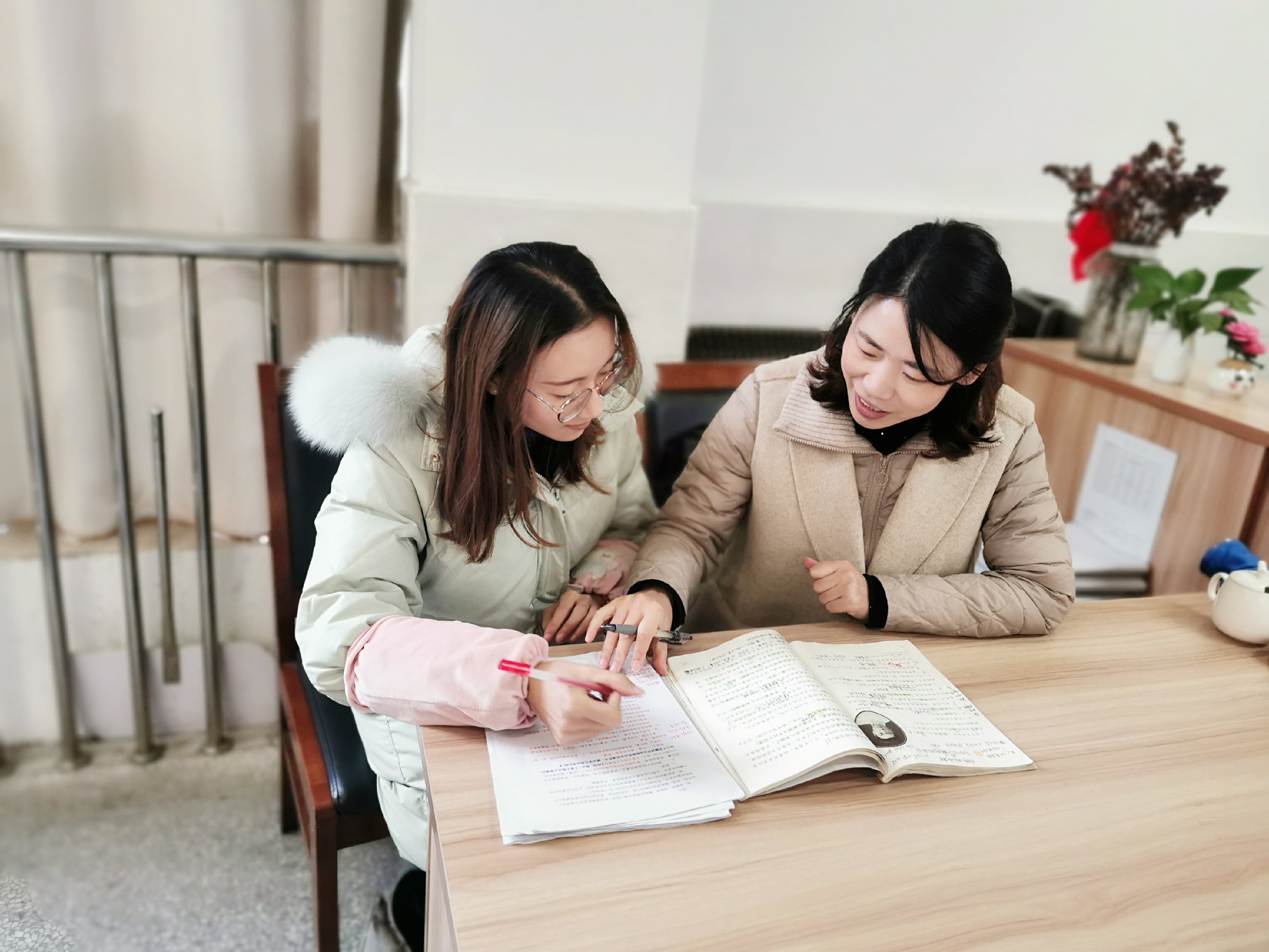 曹燕老师针对试上情况对我进行指导
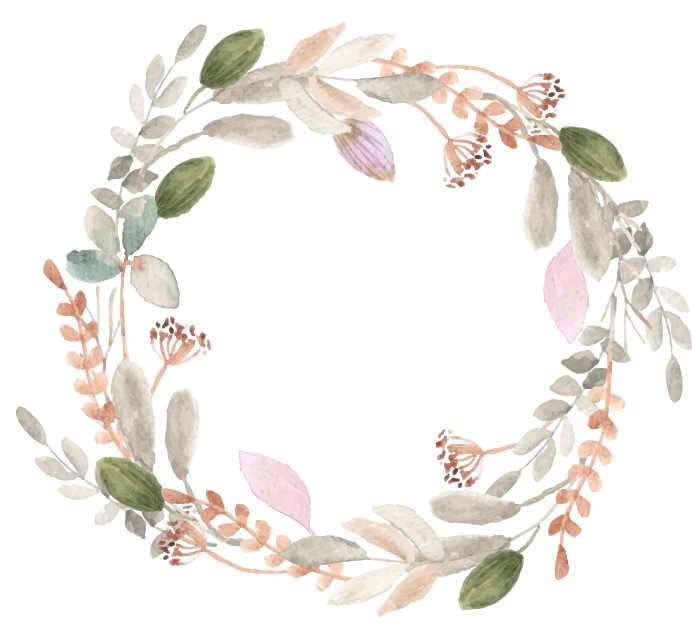 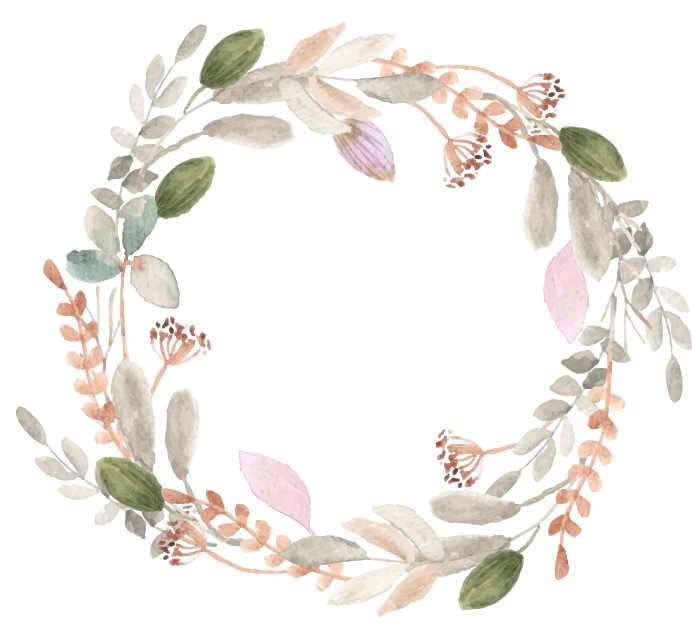 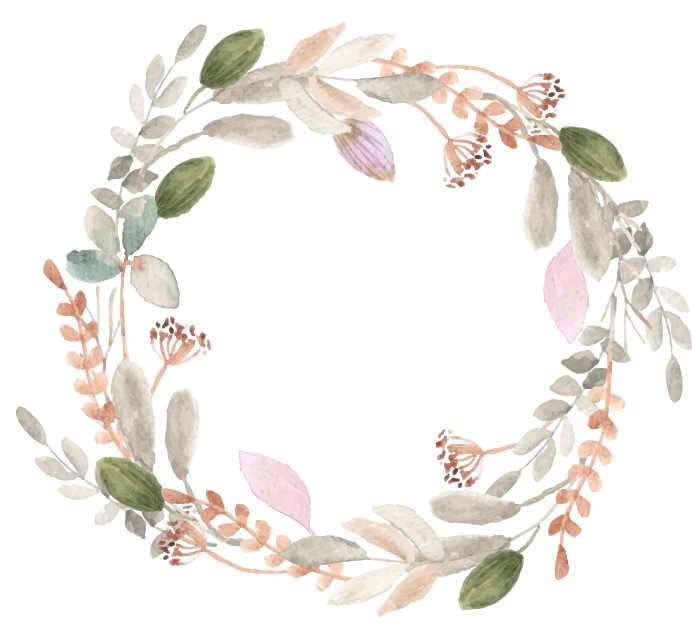 集体讨论
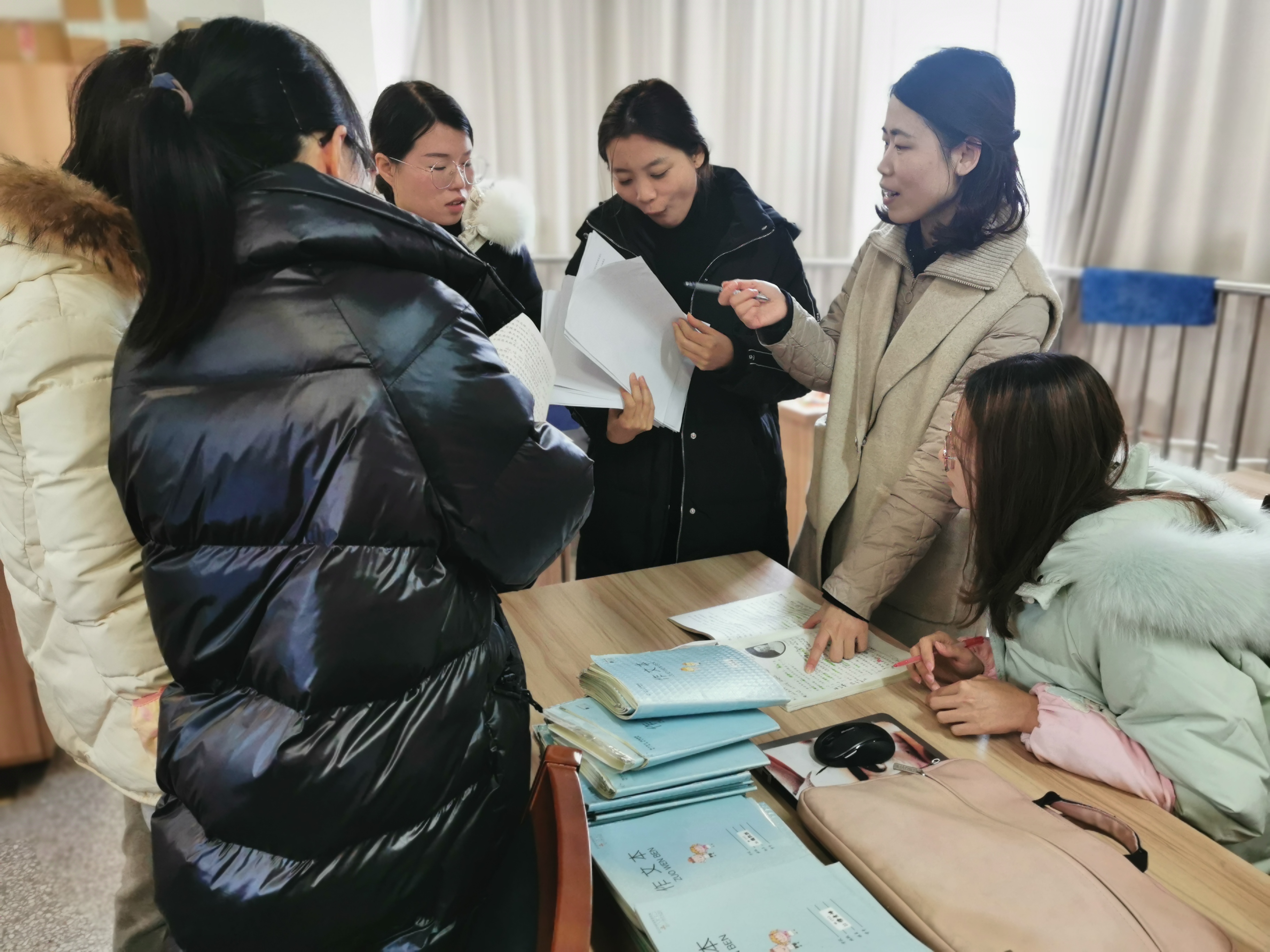 曹老师组织老师们进行集中讨论
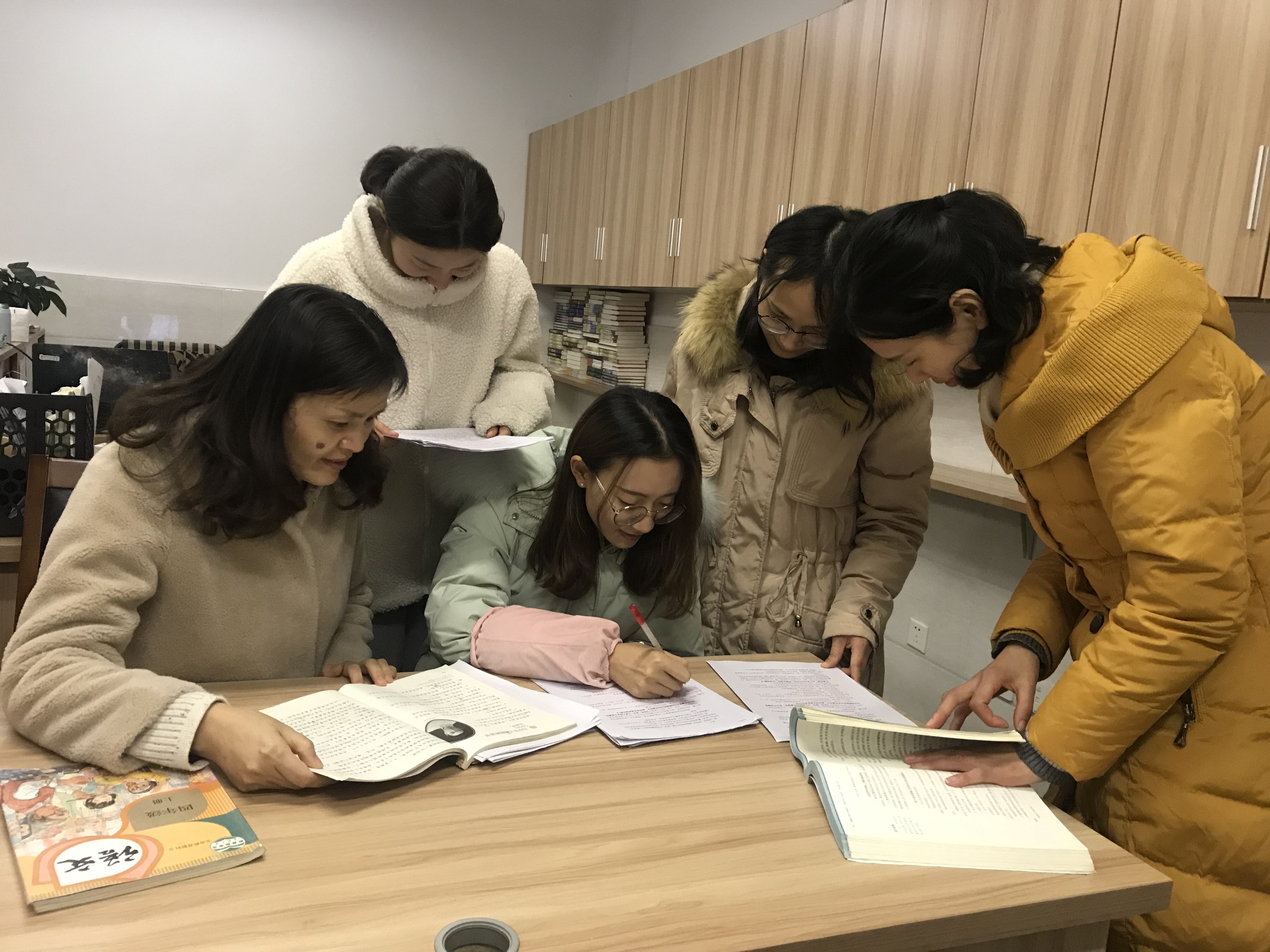 徐老师组织老师们进行集中讨论
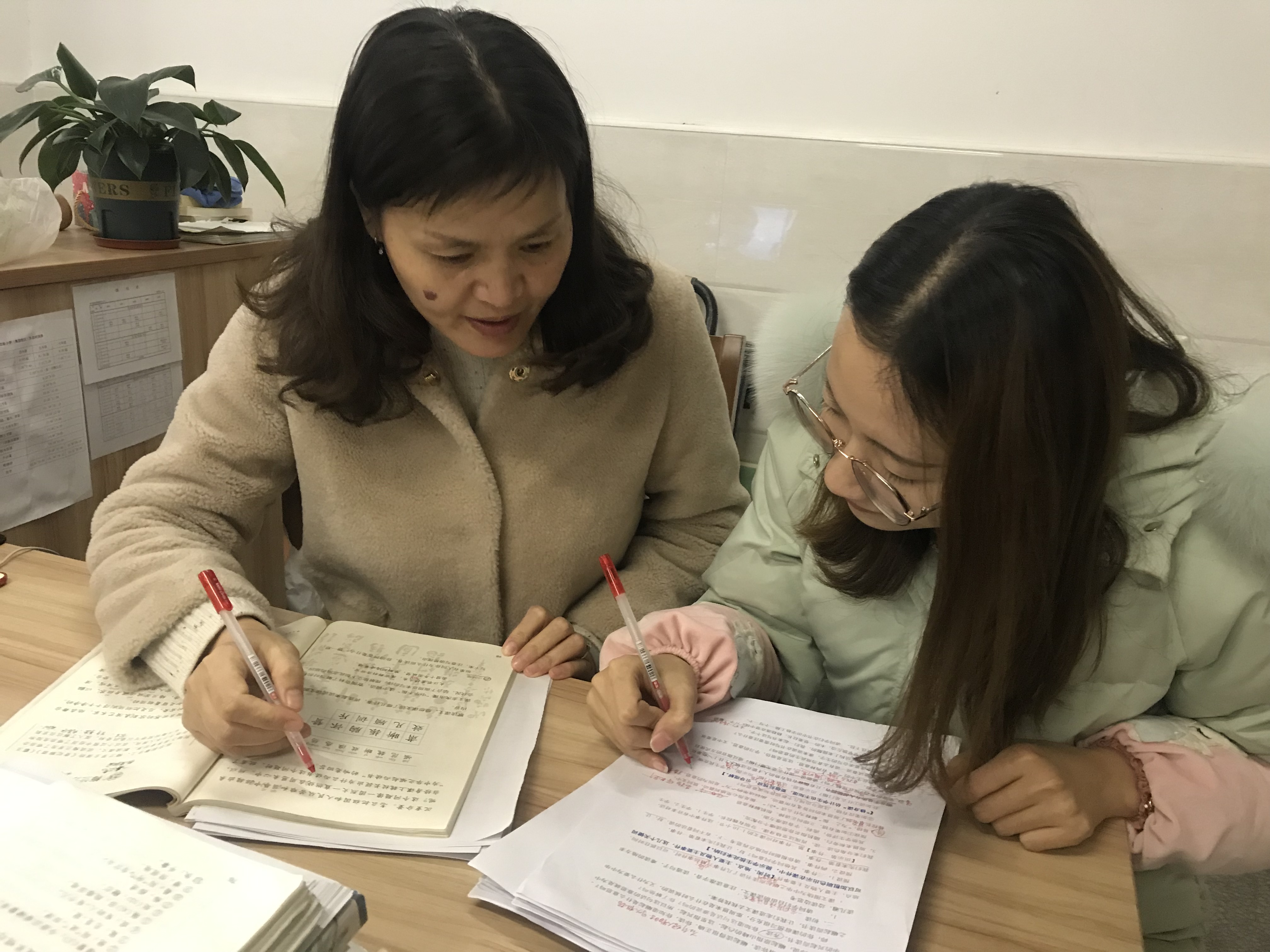 徐老师指导
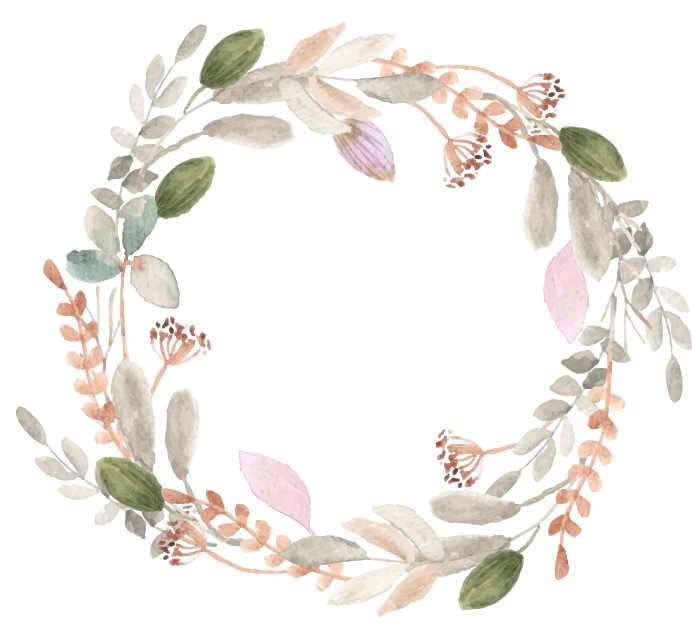 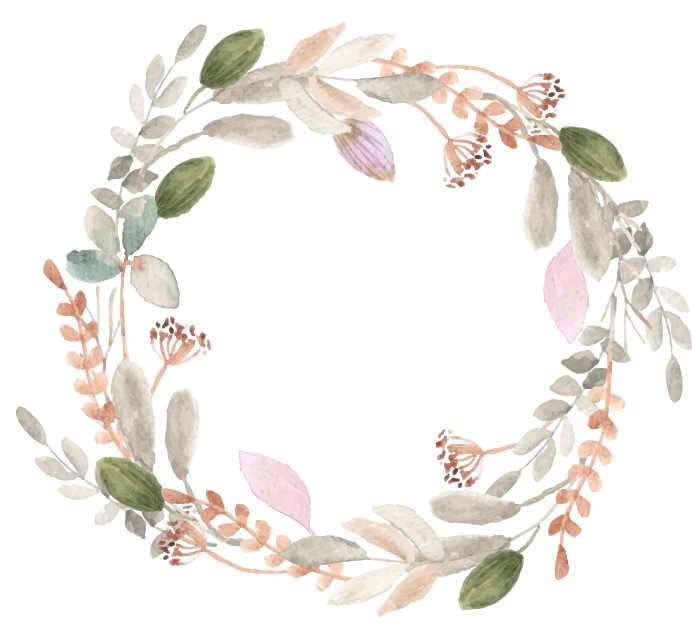 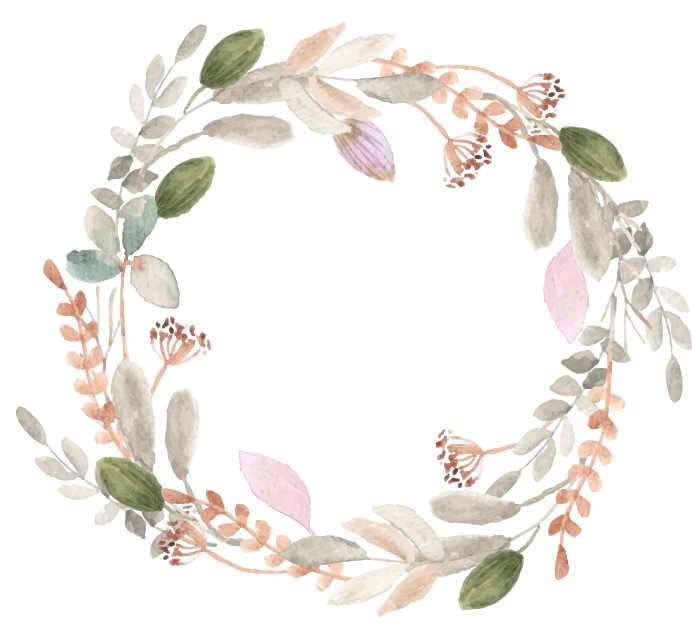 教案完善
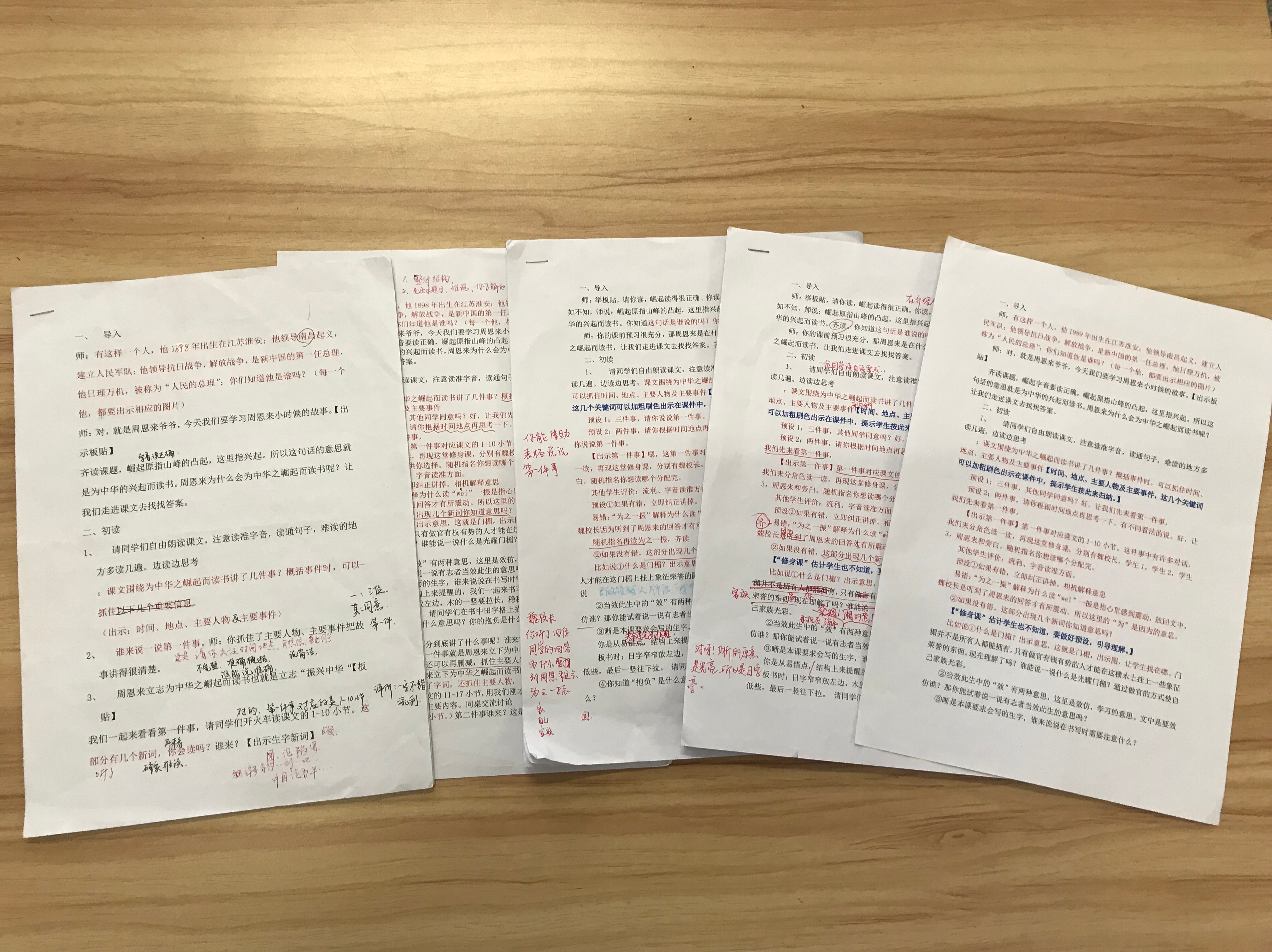 初稿、一稿、二稿……不断地完善直到终稿
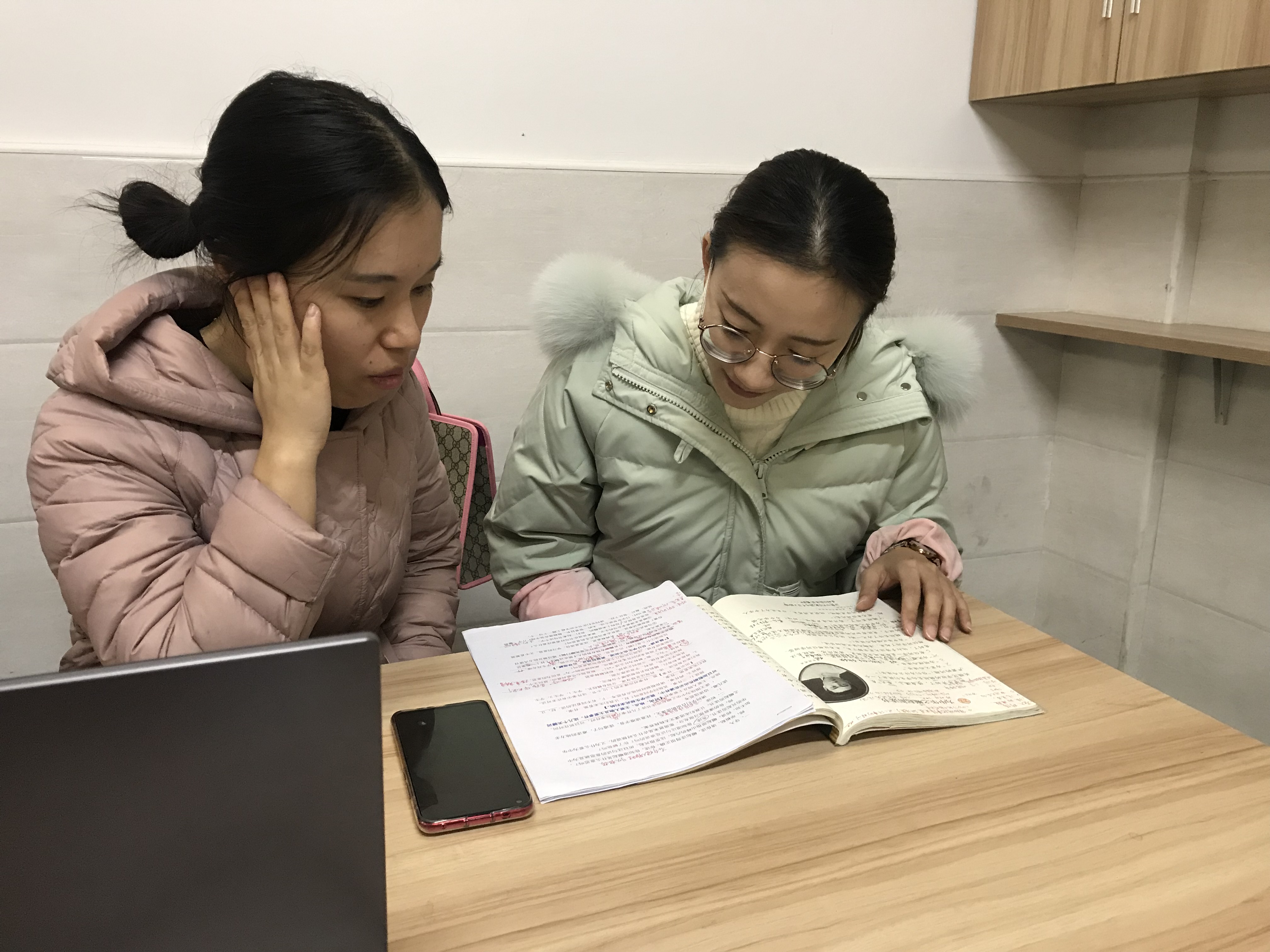 前一天晚上，打电话再梳理内容
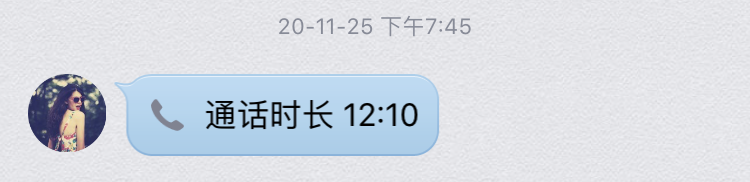 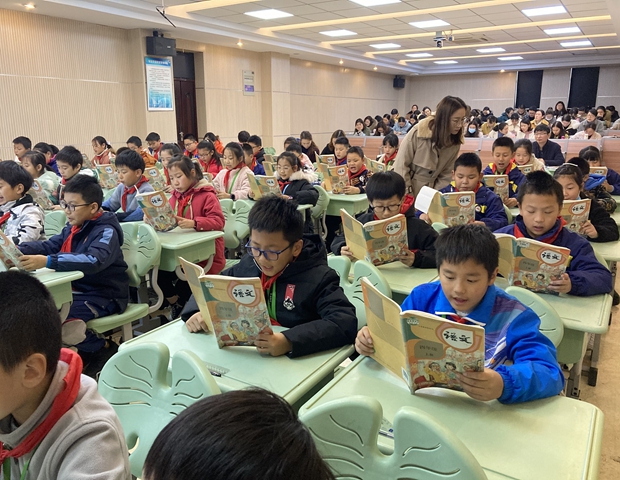 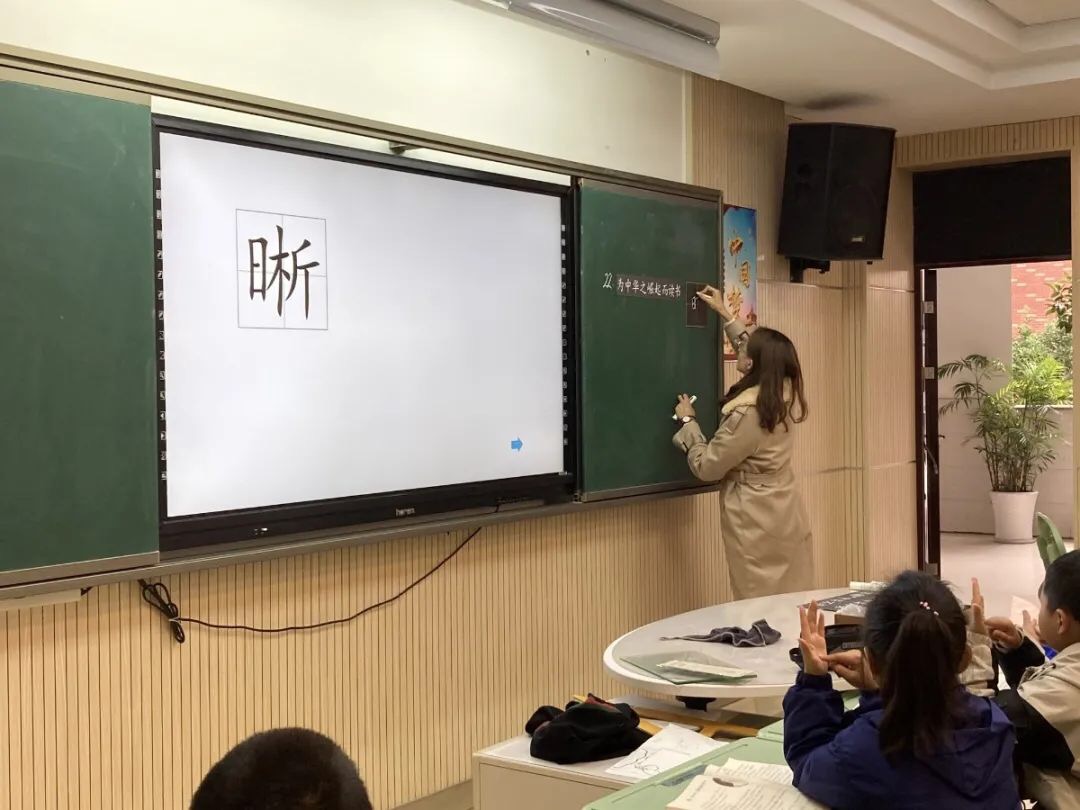 顺利完成教研课
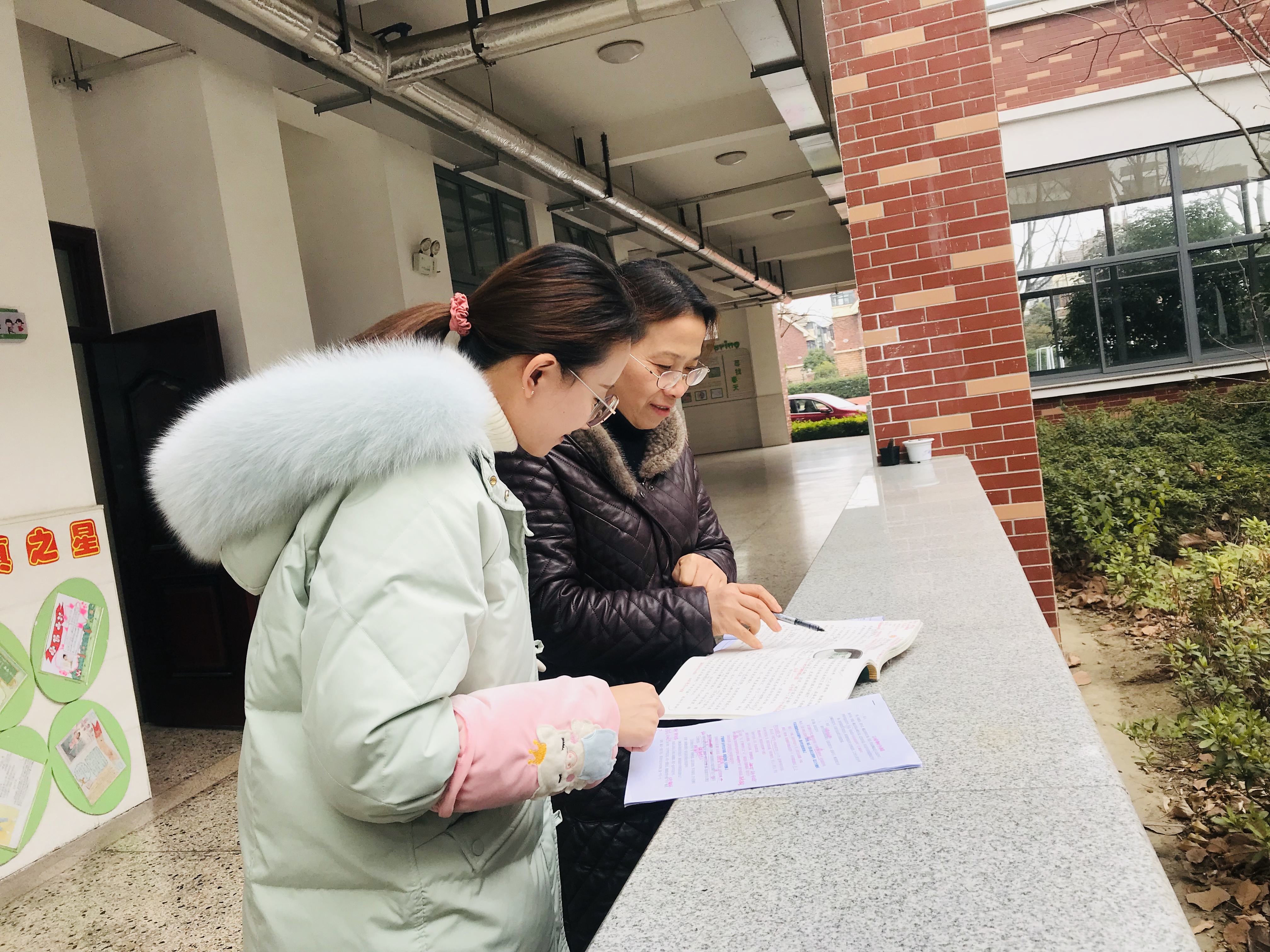 周校评价、指导
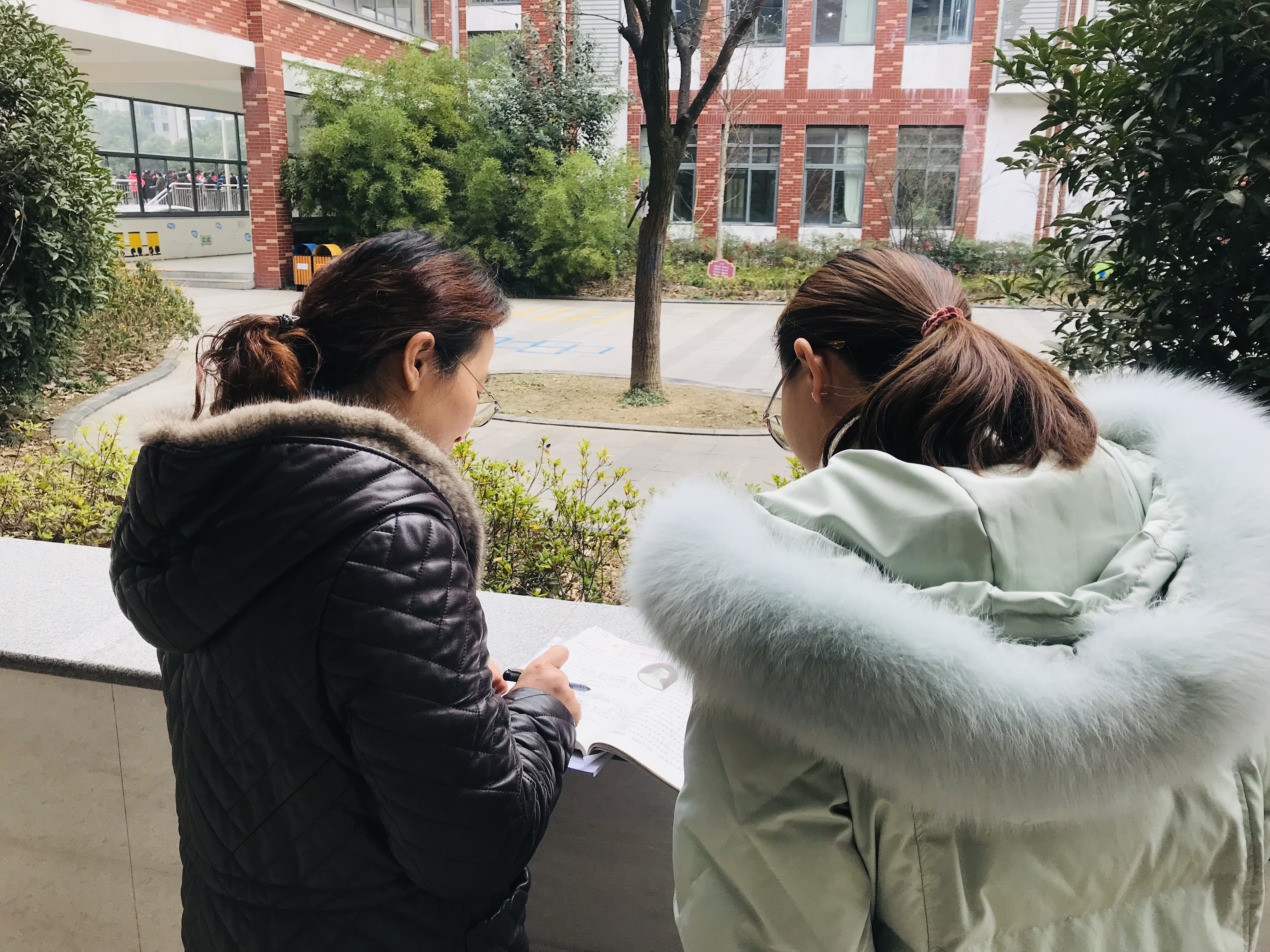 在这次教研课中经历了十几次的磨课，我不仅从老师们身上收获了许多宝贵的教学经验，还感受到了薛小语文组的团结的力量。
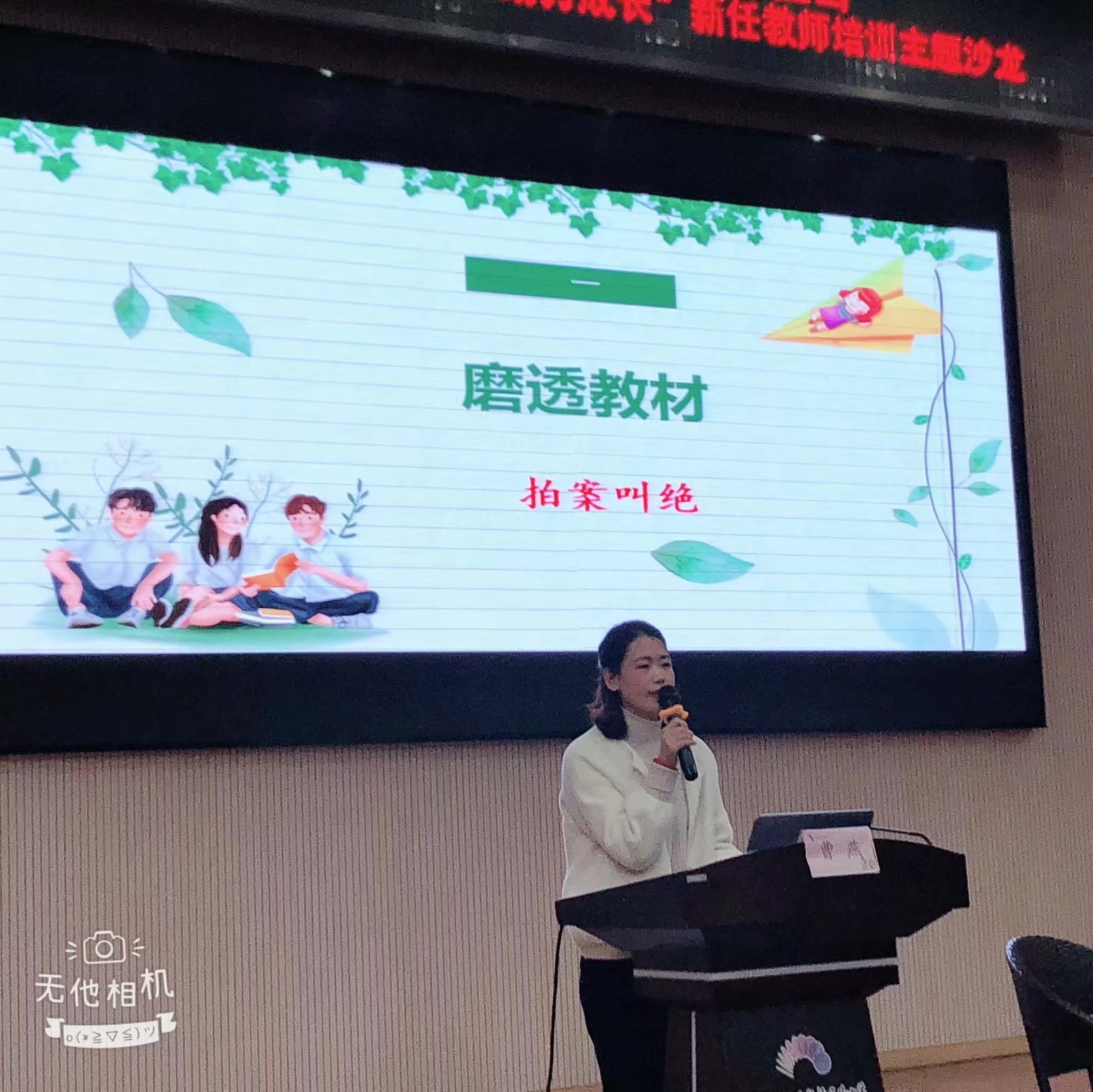 “年轻教师们，赶紧抢着上教研课公开课吧，这是你成长最好的机会。”